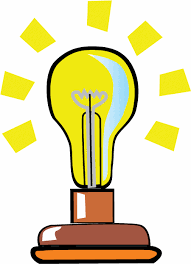 Jadikanlah apa yang kita lakukan ini adalah mengharap ridho Allahdengan memperbaiki niat
Administrasi KesehatanDalam Azwar (2010)
Dr. H. Muhammad Syukri, SKM.,M.Kes
Administrasi (1)
Administrasi : memberikan pelayanan kepada
Administrasi berasal dari kata administrare
(Latin: ad = pada 
ministrare = melayani, membantu dan memenuhi)
Administrator : orang yang melakukan kegiatan administrasi
Administrasi (2)
Administrasi sering dikaitkan dengan manajemen.
Manajemen => melakukan dengan tangan
Ada 2 pendapat :
Administrasi berbeda dengan manajemen
Administrasi lebih rendah dari manajemen
Administrasi lebih tinggi dari manajemen
Administrasi sama dengan manajemen
Administrasi
Manajemen
Manajemen
G.R. Terry :
Proses khusus yg terdiri dari perencanaan, pengorganisasian, pelaksanaan dan pengawasan yang dilakukan untuk menentukan serta mencapai sasaran yg telah ditentukan melalui pemanfaatan SDM dll
Administrasi Kesehatan KPAK AS Tahun 1974

Adalah proses menyangkut perencanaan, pengorganisasian, pengarahan, pengawasan, perkoordinasian dan penilaian terhadap sumber, tata cara dan kesanggupan yang tersedia untuk memenuhi kebutuhan dan tuntutan terhadap kesehatan, perawatan kedokteran serta lingkungan yang sehat dengan tersedia menyediakan dan menyelenggarakan berbagai upaya kesehatan yang ditujukan kepada perseorangan, keluarga, kelompok dan ataupun masyarakat.
Unsur Pokok Administrasi KesehatanDalam Azwar (2010)
Hubungan unsur administrasi
Dampak
5 Unsur Pokok Administrasi Kesehatan
Masukan
Masukan
	=> segala sesuatu yang dibutuhkan untuk 	dapat melaksanakan pekerjaan 	administrasi.
	=> atau biasa disebut perangkat 			administrasi.
3 macam perangkat administrasi menurut Komisi Pendidikan Administrasi Kesehatan AS=>
Sumber : segala sesuatu yang dapat dipakai untuk menghasilkan barang dan jasa, dibedakan :
Sumber tenaga : dokter, bidan, perawat dan tenaga lain
Sumber modal : uang, bangunan, tanah dan sarana kesehatan
Sumber alamiah : segala sesuatu yang terdapat dialam
Tata cara : berbagai kemajuan ilmu dan teknologi kedokteran yang dimiliki dan diterapkan.
Kesanggupan : keadaan fisik, mental dan biologis tenaga pelaksana.
Perangkat administrasi menurut Koontz dan Donnels =>
Dibedakan 4 macam : manusia (man), Modal (capital), manajerial (managerial) dan teknologi (tecnology)
4 M : man (manusia), uang (money), sarana (material), metoda (method)
6 M organisasi untuk mencari keuntungan : manusia (man), uang (money), sarana (material), metode (method), pasar (market) dan mesin (machinery)
Proses
Proses
langkah-langkah yang harus dilakukan untuk mencapai tujuan yang telah ditetapkan.
Dikenal dengan nama fungsi administrasi
Pada umunya merupakan tanggungjawab pimpinan
Fungsi administrasi disederhanakan menjadi 4 macam =>
Perencanaan (planning) : termasuk penyusunan anggaran belanja
Pengorganisasian (organizing) : termasuk penyusunan staf
Pelaksanaan (implementing) : termasuk pengarahan, pengkoordinasian, bimbingan, penggerakan dan pengawasan
Penilaian (evaluation) : termasuk penyusunan laporan
Keluaran
Keluaran
Hasil dari suatu pekerjaan administrasi
Dikenal dengan pelayanan kesehatan (health service) : 
pelayanan kedokteran
Pelayanan kesehatan masyarakat
Sasaran
Sasaran
Kepada siapa keluaran yang dihasilkan, yakni upaya kesehatan tersebut ditujukan : perseorangan, keluarga, kelompok dan masyarakat.
Sasaran bisa langsung (direct target group) atau tidak langsung (indirect target group)
Dampak
Dampak
Akibat yang ditimbulkan oleh keluaran.
Dampak yang diharapkan adalah makin meningkatnya derajat kesehatan.
Derajat kesehatan bisa dicapai : bila needs (kebutuhan) dengan tuntutan (demands) oleh pemakai jasa pelayanan kesehatan (health cunsomer) terhadap kesehatan terpenuhi.
Kebutuhan kesehatan
dasarnya bersifat obyektif dan upaya untuk memenuhi bersifat mutlak.
Bersifat obyektif  maka munculnya kebutuhan kesehatan sangat ditentukan oleh masalah kesehatan nyata yang ditemukan di masyarakat.
Masalah kesehatan, ditentukan 3 faktor : host, agent dan environment.
Maka dalam upaya menemukan kebutuhan kesehatan harus ditujukan pada 3 faktor tersebut.
Bila penyebab penyakit utama ditemukan, maka lanjut mengatasi penyebab dengam menyediakan dan menyelenggarakan upaya keseahtan yang sesuai.
Tuntutan Kesehatan
Bersifat subyektif, oleh karena itu pemenuhan tuntutan kesehatan bersifat fakultatif : terpenuhi atau tidaknya tuntutan kesehatan tidak terlalu menentukan tercapai atau tidaknya kehendak untuk meningkatkan derajat kesehatan.
Tuntutan kesehatan dipengaruhi faktor subyektif : tingkat pendidikan, tingkat sosial ekonomi dan kemajuan teknologi kedokteran.
Dampak akhir administrasi kesehatan

Meningkatkan derajat kesehatan masyarakat, dapat dicapai bila kebutuhan dan tuntutan terpenuhi.
Ruang Lingkup Administrasi Kesehatan
Dalam Azwar (2010)
Rung lingkup
Kegiatan administrasi
Melaksanakan semua fungsi administrasi, mulai :
Perencanaan
Pengorganisasian
Pelaksanaan
Penilaian
Obyek dan subyek administrasi
Adalah sistem kesehatan => kumpulan dari berbagai faktor yang komplek dan saling berhubungan yg terdpt pd suatu negara dan yang diperlukan untuk memenuhi kebutuhan dan tuntutan kesehatan perorangan, kelompok dan masyarakat setiap saat yg dibutuhkan.
Sistem Kesehatan :
Pelayanan kesehatan
Pembiayaan kesehatan
Manfaat Administrasi KesehatanDalam Azwar (2010)
Manfaat Administrasi Kesehatan
Dapat dikelola sumber, tata cara dan kesanggupan secara efektif dan efisien
Sumber, tatacara dan kesanggupan dikelola dengan sebaik-baiknya, terkait dengan fungsi administrasi.
Dapat dipenuhi kebutuhan dan tuntutan secara tepat dan sesuai
Mengatur pemanfaatan sumber, tatacara dan kesanggupan yg dimiliki dengan baik serta dapat menentukan kebutuhan dann tuntutan dengan tepat.
Dapat diharapkan tersedia dan terselenggaranya upaya kes yg baik  => peningkatan derajat kesehatan masy. Scr menyeluruh